History of Persian Language & Development of Persian PoetrySemester: 2nd M.sCourse Code: Per-509Credit Hours: 3
Dr. Sara Bukhari
حافظ شیرازی :
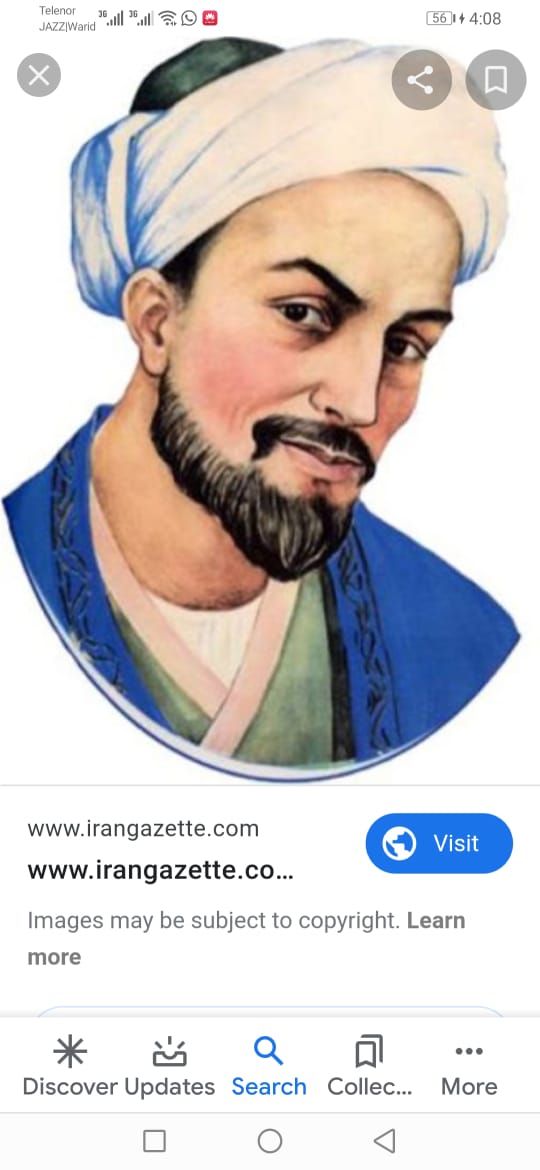 : محمد نام ، شمس الدین لقب اور حافظ تخلص تھا۔ ان کے والد اصفہان سے ہجرت کرکے شیراز میں آ بسے تھے۔ حافظ ، شیراز میں 726 ہجری میں پیدا ہوئے: حافظ ایران کے مقبول ترین شاعر ہیں۔ انہیں لسان الغیب کہا جاتا ہے اور ان کے دیوان سے فال بھی نکالی جاتی ہے۔ ان کی وجہ شہرت ان کی زندہ جاوید غزلیں ہیں ، جن کی بنا پر انہیں امام غزل کہا جاتا ہے۔ حافظ کی غزل میں انسانی زندگی کی تمام مسرتیں اور دکھ پوری آب و تاب کے ساتھ موجود ہیں۔ ان کا کلام روح انسانی کا ترجمان ہے۔ وہ درویش منش ، آزاد اور بے باک شخص تھے۔ مکر و ریا ، جھوٹ اور فریب سے انہیں نفرت تھی۔ ان کی غزلوں میں ریاکاروں پر شدید تنقید ملتی ہے۔ وہ صلح کل اور وسیع الظرفی کے داعی ہیں۔ ان کا کلام فکری اعتبار سے بھی نہایت پختہ ہے اور فنی لحاظ سے بھی بے مثال ہے۔
دور حافظ :
حافظ شیرازی کی زندگی کا زمانہ 726 سے 792 ہجری شمار کیا جاتا ہے۔ یہ ایران میں جنگ و جدال اور ناآرامی کا زمانہ تھا۔ تیموری حملوں کے نتیجے میں ایران کی بستیاں تباہ و برباد ہو گئیں۔ اس کے باوجود علما اور شعرا علمی اور عرفانی محفلیں برقرار رکھتے تھے۔ حافظ نے شیخ مجدالدین، شیخ بہاؤالدین، سید شریف جرجانی اور شمس الدین عبد اللہ شیرازی سے استفادہ کیا۔ انہیں شیراز سے بے حد محبت تھی اسی لیے انہوں نے مصلی اور رکن آباد سے دوری اختیار نہ کی۔ اپنی پوری زندگی میں یزد اور ہرمز کی جانب دو مختصر سفر کیے جو ان کے لیے خوشگوار نہ تھے۔ دیوان حافظ سے یہ بات معلوم ہوتی ہے کہ ان کے اہل و عیال بھی تھے جن کی رفاقت میں وہ اپنے دکھ بھول جایا کرتے تھے۔ ان کا ایک بیٹا ان کی زندگی میں ہی فوت ہو گیا مگر اس کے باوجود ان کے دل سے اپنے گھر اور اہل خانہ کی محبت کم نہ ہوئی۔
حافظ برصغیر میں :
حافظ دربار سے بھی وابستہ رہے۔ ابو اسحاق نے 743 ھجری میں شیراز پر حکومت قائم کر لی۔ وہ حافظ سے ہمیشہ مربیانہ سلوک کرتا تھا اور بہت مہربانی سے پیش آتا تھا۔ ایران کے بادشاہوں کے علاوہ برصغیر کے سلاطین بھی حافظ کے کلام کو عزت کی نگاہ سے دیکھتے تھے۔ محمود شاہ دکنی نے حافظ شیرازی کو اپنے دربار میں آنے کی دعوت دی حتی محمود شاہ نے اس کے لیے زاد راہ بھی ارسال کیا مگر شیراز کی محبت آڑے آئی اور سفر کی صعوبتوں سے فرار کے لیے حافظ نے وہاں حانے کا ارادہ ترک کر دیا اور محمود شاہ کی خدمت میں ایک غزل لکھ کر ارسال کر دی۔
تصانیف:
حافظ کی زندہ جاوید تصنیف اس کا دیوان ہے جو غزلیات، قصائد ،قطعات اور رباعیوں پر مشتمل ہے۔ یہ دیوان انہوں نے خود مرتب کیا بلکہ ان کے معاصر محمد گل اندام نے ترتیب دیا۔ مگر افسوس کی بات یہ ہے محمد گل اندام کا مرتب کردہ دیوان بھی آج موجود نہیں۔ اس کے علاوہ حافظ نے تفسیر قرآن بھی تحریر کی۔ محمد گل اندام کے بقول حافظ شیرازی نے کشاف اور مصباح کے حواشی بھی تحریر کیے.
اشعار حافظ :
پیش از اینت بیش از این اندیشهٔ عشّاق بود    		مهرورزی تو با ما شهرهٔ آفاق بود
یاد باد آن صحبت شب‌ها که با نوشین‌لبان	                         بحث سرّ عشق و ذکر حلقهٔ عشّاق بود
پیش از این کاین سقف سبز و طاق مینا برکشند	   منظر چشم مرا ابروی جانان طاق بود
سایهٔ معشوق اگر افتاد بر عاشق چه شد		ما به او محتاج بودیم او به ما مشتاق بود
حسن مهرویان مجلس گرچه دل می‌برد و دین	بحث ما در لطف طبع و خوبی اخلاق بود
شعر حافظ در زمان آدم اندر باغ خلد		دفتر نسرین و گل را زینت اوراق بود
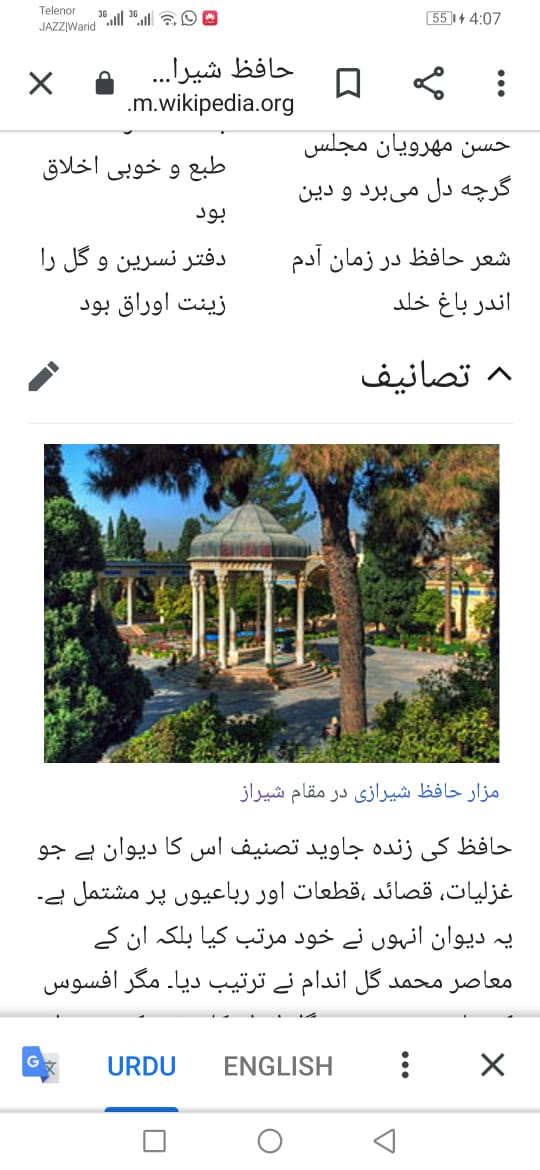 وفات:
حافظ نے 791 ہجری میں شیراز کے مقام پر وفات پائی اور مصلی کے مقام پر دفن ہوئے۔ ان کا مزار ہر خاص و عام کی زیارت گاہ ہے